第五课 高考
句型练习
比较A和B：
北京大学
录取分数线
674
A 比 B + adj.
A高于/低于B
和/与A相比，B更…
和A不同，B(更/比较)…
东北大學
录取分数线
588
重点大学
普通大学
Formal
Colloquial
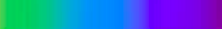 A高/低于B
和A不同，
B…
A比B
与A相比，B…
比较A和B：
Formal
Colloquial
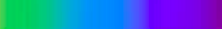 A高/低于B
A比B
与A相比，B更…
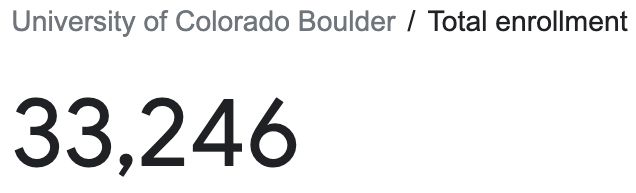 小明的成绩：
数学成绩：A
中文成绩：A-
生物成绩：C
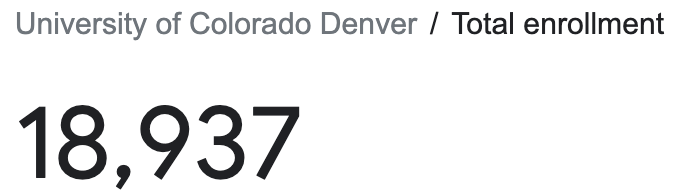 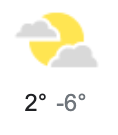 今天的气温：
科罗拉多州：
弗罗里达州：
2022 年高考学生人数：
     1193, 0000
2022 年ACT 考试学生人数：
     129, 5000
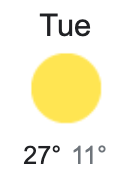 fú   luó           dá
…Introducing A…。和A不同，B……
中国古代通过考试来选拔人才。和古代考试只考写文章不同，现代的高考内容更丰富，难度也更高。
中国的大学招生的时候通常只根据高考成绩录取学生。和中国不同，美国大学招生的时候......
中国北方的气候适合种植小麦，所以北方人习惯吃面食。和北方不同，南方......
北京和上海都是中国的大城市。 在那里......。和这些大城市不同，在成都，......
综合练习一错题：
他比我很高。
2022年高考学生人数比ACT考试学生人数很大。
在美国，想上大学不必须要考SAT。
不必须→不一定
“六七八”听起来“录取吧”
都课期末考试有笔试。
得多/多了/一点儿
多
all
像
所有的课的期末考试都是笔试。
先让学生自己讨论
然后请学生说
S+都+V      都+S      (所有的)+ S+都+V
adv.
adj.
All students are good students. 
All Chinese traditional doctors can 把脉。
Not all students who attend 高考 will go to colleges.
I like all my students.
All men will go.
男人们都去。
所有的男人都去。
所有的学生都是好学生。学生们都是好学生。
（所有）中医都会把脉。
不是所有参加高考的学生都会上大学。
我喜欢我所有的学生。所有的学生我都喜欢。
都+Verb
所有的+Noun
(连) NP 都不V……
even… cannot…
extreme case
高考的英语题难度非常高，很多英语母语者都不能得满分。Implicit meaning: 英语母语者的英文非常好
这道题非常难，他都不会做。
Implicit meaning: 他很聪明 / 他是最好的学生 / 他是老师
昨天是我的生日，可是没有人记得，连他都忘了！
“他”可能是谁？
(连) Noun phrase 都 (negation) V…
extreme case
What’s the implicit meaning of the following sentences?
你在成都生活了十年，连茶馆儿都没去过？
你学了三年中文，“好”字都不会写？
我一个星期没看到他了，他妻子都不知道他去哪儿了。
他最近穷得连吃饭的钱都没有了。
“什么？ 高考的时候你都打算作弊？ ”
bì
cheat
(連) Noun phrase 都 (negation) V…
extreme case
他高考的分数太低了，（连）... 都...
这件事他没有告诉任何人，（连）... 都不知道。
他最近穷得连...... 都没有了。
她这两天忙得连... 都...
她难过得连... 都...
anyone
rèn  hé
将/把...形容为...                ... 被形容为...
很多人将高考形容为“千军万马过独木桥”。
西点军校被形容为「领袖的摇篮」。
美国50号公路被形容为......
人们将法语形容为......
yáo    lán
lǐng   xiù
建议此处插入相关图片
leaders
cradle
Route 50
世界上最孤独的公路
世界上最美丽的语言。
S把O V成...    （切成 做成 看成 写成 翻译成）
例：此处插入把轮胎做成工艺品的图片
例：此处插入把土豆切成丝的图片
轮胎
土豆    丝
lún   tāi
[Speaker Notes: 从这里开始 上课 没讲]
S把O V成... （切成 做成 看成 写成 翻译成/为）
例：此处插入以下图片
把豆腐切成块
把红纸剪成了一只小狗
把《三体》翻译成英文
把旧汽车做成工艺品
汉语初学者把“这”看成“还”
......
[Speaker Notes: https://www.guokr.com/article/73750/]